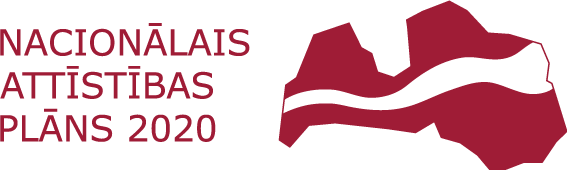 No NAP2020 vidusposma uz Latvijas IAMieviešanas izvērtēšanas ziņojumu ANO 2018.gada jūlijā
Pārresoru koordinācijas centrs
20.12.2017.
Ko esam veikuši un kādi rezultāti no saskaņošanām ar partneriem
2
Rekomendāciju ietvars
Kritisko valsts resursu vairošana, kas nodrošinās Latvijas ilgtspējīgu izaugsmi un suverenitātes stiprināšanu
Cilvēkkapitāls (nodarbinātība Latvijā, demogrāfija, indivīdu aktīvu un cilvēkkapitāla vairošana (izglītība mūža garumā, veselība))
Ieguldījumi pamatlīdzekļos produktivitātei un konkurētspējai (privātās un publiskās investīcijas)
Publiskā infrastruktūra reģionālajai un starptautiskajai mobilitātei
Dabas kapitāls (ekonomikas resursi, vides ilgtspēja)
Drošība Satversmē garantēto tiesību un vērtību aizsardzībai un starptautiskās dimensijas risku mazināšanai
3
17 IAM 169 apakšmērķi Iekļaušana Latvijas politikas plānošanā
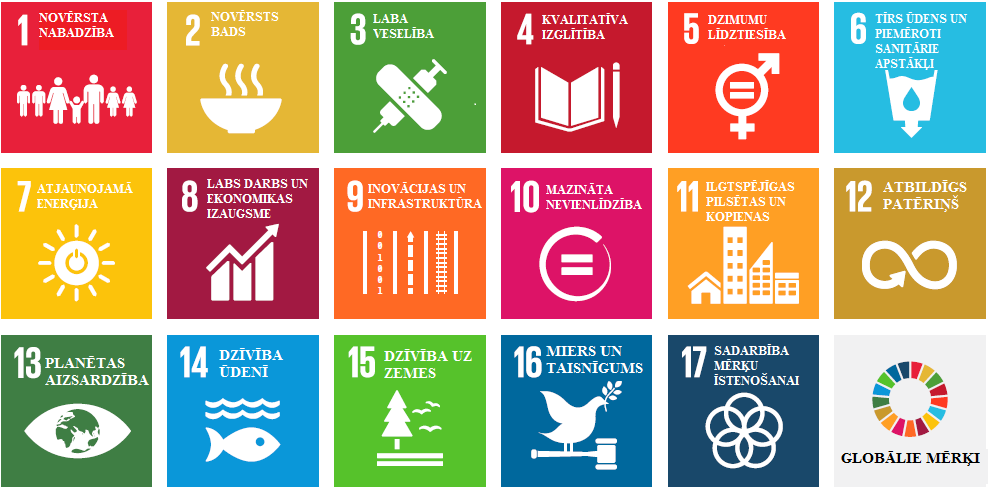 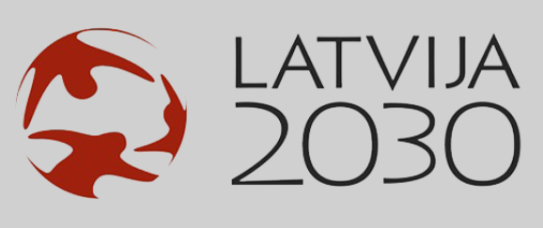 Attēla avots: UNESCO LNK
4
ECOSOC Augsta līmeņa politikas forums par Ilgtspējīgas attīstības mērķiem.
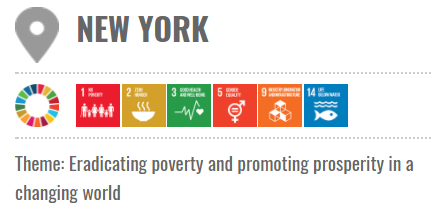 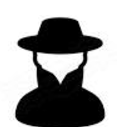 5
Kā notiek ziņošana un kādas ir mūsu iespējas
Valstu brīvprātīgie ziņojumi
Tematiskas diskusijas
Vispārējās debates
Papildus pasākumi
6
Valstu brīvprātīgie ziņojumi
7
Zviedrijas ziņojums
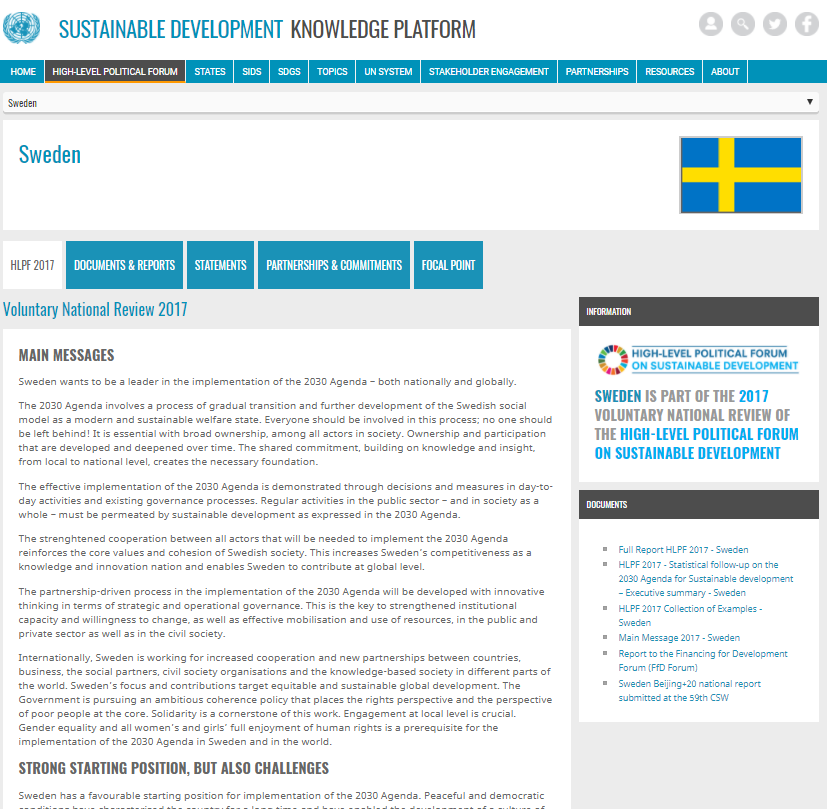 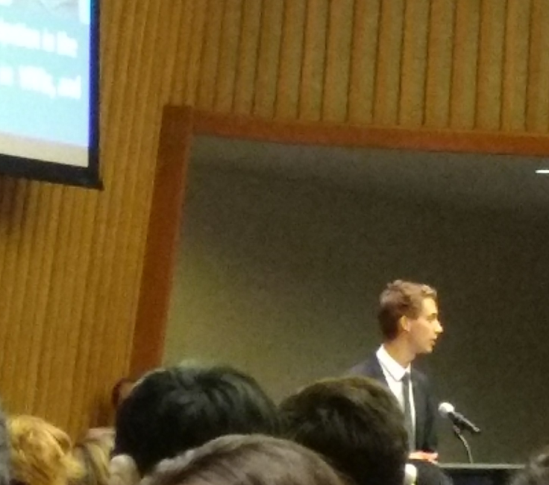 8
Valstu brīvprātīgie ziņojumi - delegācijas
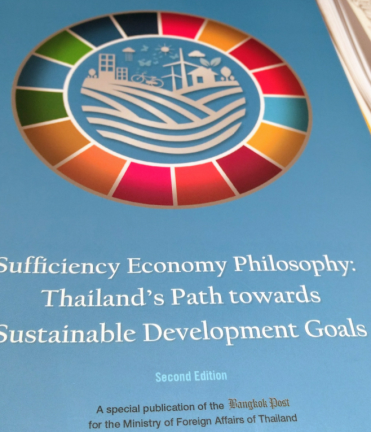 9
Debates un Ministru deklarācija - balsojumi
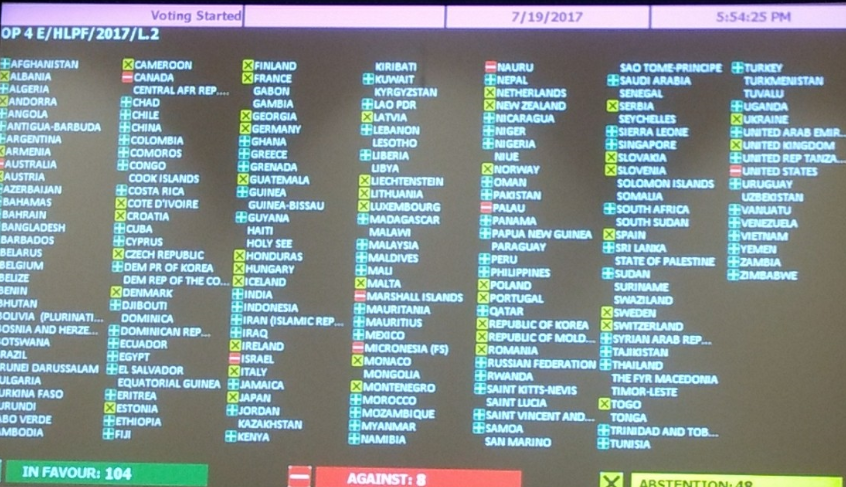 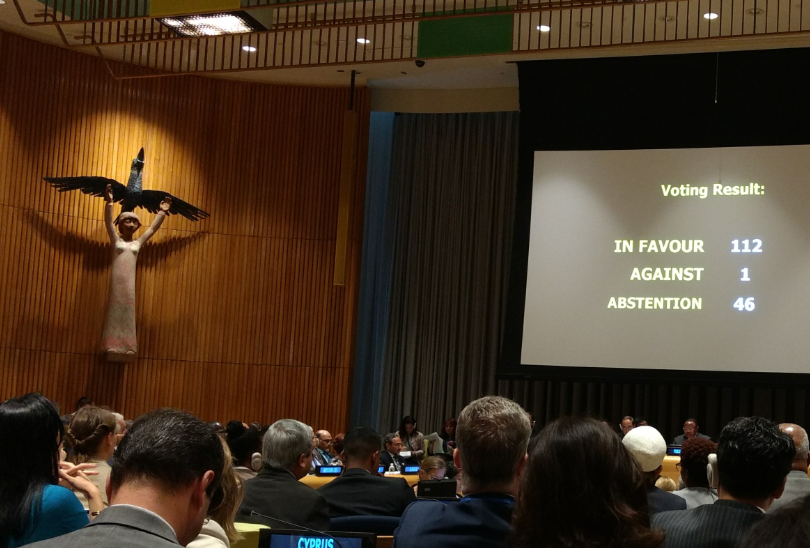 10
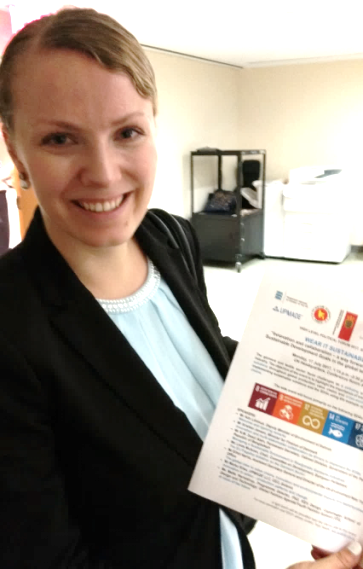 Papildus pasākumi - Igaunija
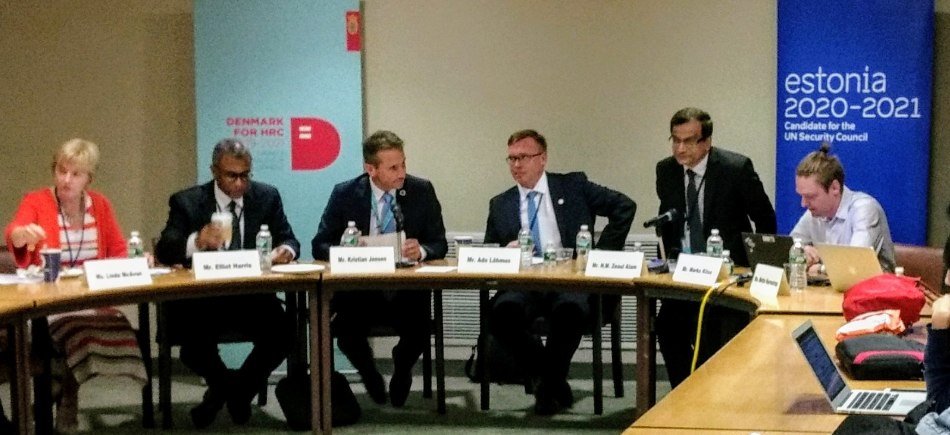 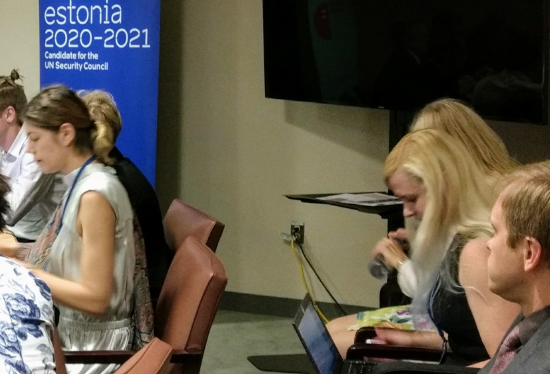 11
Mūs resursi - Ņujorkā
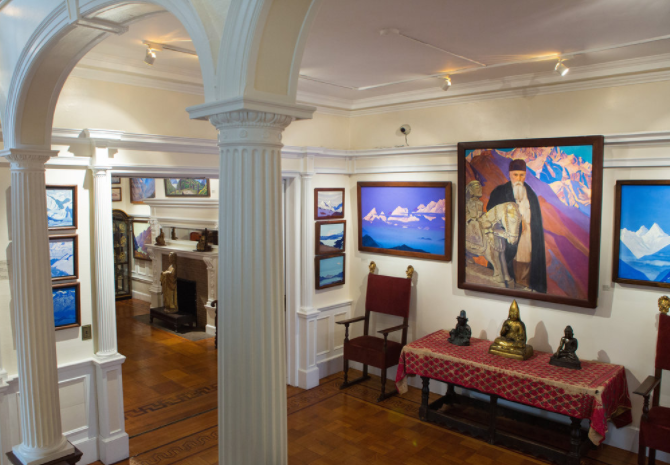 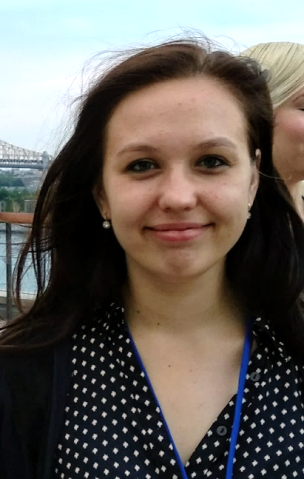 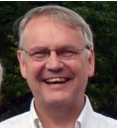 Džons Hendra
Alise Zālīte
https://www.nytimes.com/2014/04/06/nyregion/visions-of-a-forgotten-utopian.html
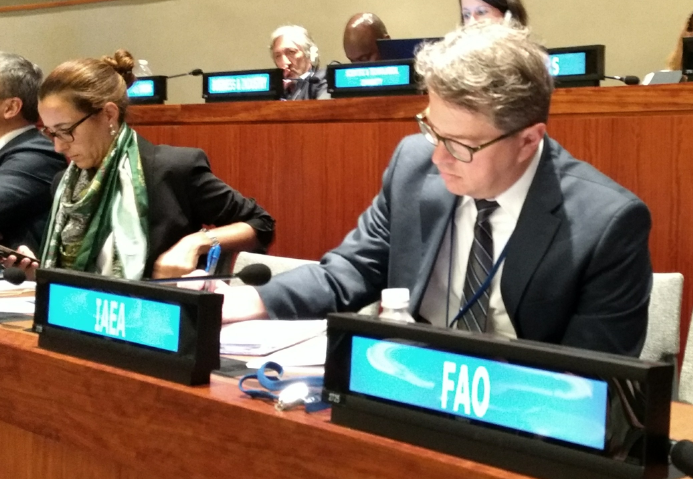 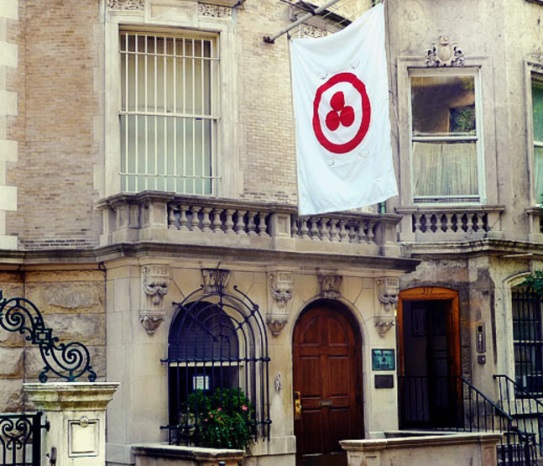 Mārtiņš Hildebrants
http://www.roerich.org/
12
IAM ieviešanas izvērtēšanas procesa pamatprincipiDienaskārtība 2030 - 74. pants
vadību uzņemsies valstis

apzināti sasniegumi, problēmas, trūkumi un kritiskie veiksmes faktori

tie būs atvērti, iekļaujoši, iesaistoši un pārredzami visiem iedzīvotājiem un atbalstīs ziņošanu, ko veic visas attiecīgās ieinteresētās personas

to pamatā būs esošās platformas un procesi, ja tādi ir, izvairoties no dublēšanās

tie būs konkrēti un balstīti uz pierādījumiem
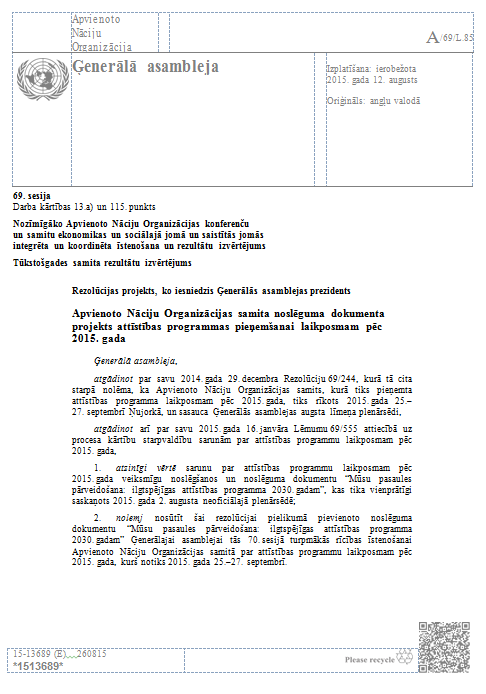 13
Ziņojuma saturs:
Ievads
Ziņojuma sagatavošanas metodoloģija un process
Plānošanas sistēma un dokumenti  
Valsts, pašvaldību & sabiedrības ieviešanas instrumenti

5. Latvijas tēmu analīze 2-3 jomas
Dati 
Veiksmes un izaicinājumi
Piemēri: valsts, pašvaldību, sabiedrības iniciatīvas
Dilemmas un izvēļu pamatojumi

Secinājumi
Nākamie soļi

pielikums –IAM mērķu kartējums pret Latvijas mērķiem
pielikums – Statistikas pielikums
https://sustainabledevelopment.un.org/content/documents/11819Voluntary_guidelines_VNRs.pdf
14
15
Tematiskā analīze  - Latvijas ilgtspējas stāsts
Globalizācijas laikmetā – noturēt un vairot resursus Latvijā – cilvēkus, savu dabu, finanšu kapitālu, aktīvus. 

Trīs jomas – veiksmes un izaicinājumi: 
Ienākumu un iespēju nevienlīdzība
Dabas un kultūras kapitāls
Inovatīva un eko-ekfektīva uzņēmējdarbība
2018.g. ANO prioritātes
7. tīra enerģija par pieejamu cenu 
11. Ilgtspējīgas apdzīvotās vietas 
12. ilgtspējīgs patēriņš un ražošana
16
No ienākumu nevienlīdzības mazināšanas uz iespēju nevienlīdzības mazināšanu (piemērs tematiskai sadaļai)
Rādītāji
S80/S20, GINI
Strādājošo, ģimenēm ar 3+, viena vecāka ģimeņu ienākumu nevienlīdzības mazināšana.

Veiksmīgās iniciatīvas
Kompleksā pieeja ilgstošiem bezdarbniekiem
Ģimenes atbalsta pasākumi 3+ gadījumos
NVO – sociālās uzņēmējdarbības veicināšana

Izaicinājumi
Nodokļu reformas reālā ietekme 
Mērķēts atbalsts cilvēkiem ar invaliditāti.

Domas dalās...  
Veselības aprūpes finansējums
Skolu tīkls

IAM
10, 1, 3, 4, 8,
17
Mums visiem rūp ilgtspējīga attīstība
18
PKC aptauja  - līdz 5. janvārim
3 visveiksmīgāk īstenoti IAM

Lūdzu nosauciet pozitīvi un atzinīgi vērtējamu Latvijas pieredzi izvēlēto mērķu īstenošanai, kuru varētu iekļaut Latvijas ziņojumā ANO kā labās prakses piemēru. (līdz 200 zīmes)

3 IAM, pie kuriem visvairāk jāpiestrādā laika posmā līdz 2030. gadam

Lūgums nosaukt konkrētu mērķi (piem. 6.) un risinājumu.
19
Kalendārais plāns
PKC aptauja 
Neformālā darba grupa tiekas par aptaujas rezultātiem –10.janvārī 
Pirmais melnraksts – 15.februārī
Uzsaukts Valsts sekretāru sanāksmē -1.martā
Ministru kabinetā – līdz 10.maijam
Galvenie vēstījumi iesniegti ANO – līdz 15. maijam
Latvijas ziņojums iesniegts ANO – līdz 15.jūnijam
Delegācija ANO – 16.-18.jūlijā
20
Informācijas avoti
Valstu brīvprātīgie ziņojumi ANO
https://sustainabledevelopment.un.org/vnrs/

PKC par Ilgtspējīgas attīstības mērķiem.
http://www.pkc.gov.lv/lv/valsts-attistibas-planosana/ano-ilgtspejigas-attistibas-merki
http://www.pkc.gov.lv/index.php/lv/valsts-attistibas-planosana/ano-ilgtspejigas-attistibas-merki/iam-kartejums

Latvija 2030 NAP vidusposma izvērtējuma projekts – t.sk. 4. Latvijas ilgtspējīgas attīstības mērķu īstenošanas progresa novērtējums
http://www.pkc.gov.lv/lv/aktualit%C4%81tes/pkc-ir-izstradajis-zinojuma-projektu-par-valsts-attistibas-merku-istenosanas-progresu
21
Ar atbildību par Latvijas nākotni!
www.pkc.gov.lv
@NAP2020